ATAI
Advanced                 Technique  of  Artificial Intelligence
ATAI
ChongqingUniversity	AdvancedTechniqueof
of Technology	Artificial Intelligence
Chongqing University  of  Technology
Chongqing University	ATAI
of Technology	Advanced Techniqueof
Artificial Intelligence
Chongqing University of Technology
Chongqing University of Technology
MSynFD: Multi-hop Syntax aware Fake News Detection
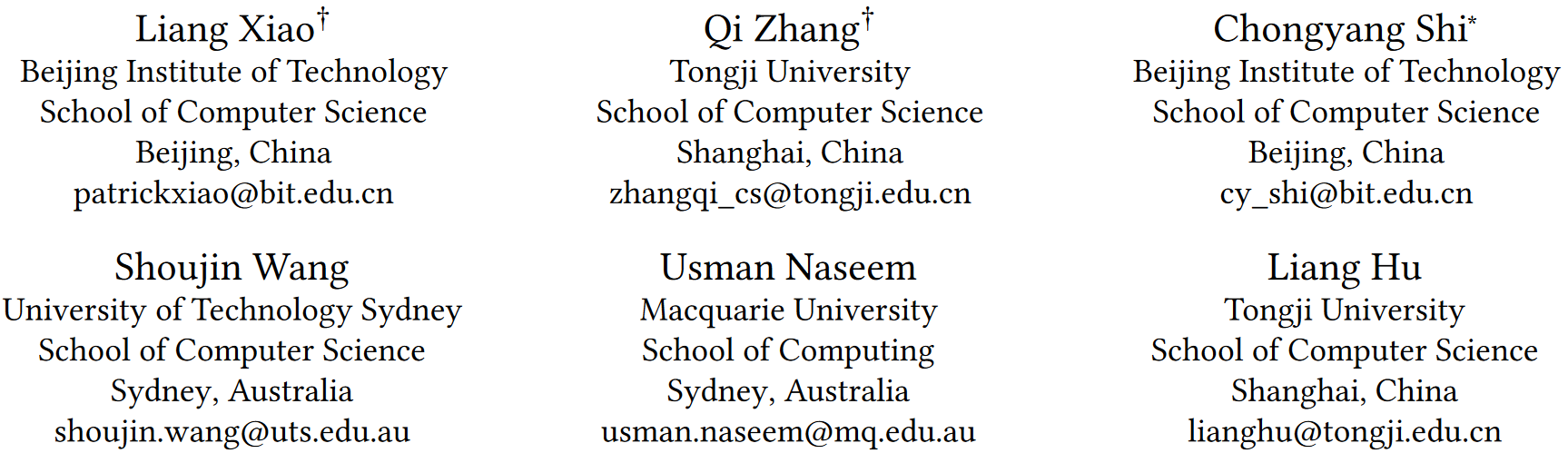 —— WWW ’24
Code:https://doi.org/10.5281/zenodo.10658674
Reported by  ShuMing Jiang
1
ATAI
Advanced Technique  of
Artificial Intelligence
ATAI
ChongqingUniversity	AdvancedTechniqueof
of Technology	Artificial Intelligence
Chongqing University  of Technology
Motivation
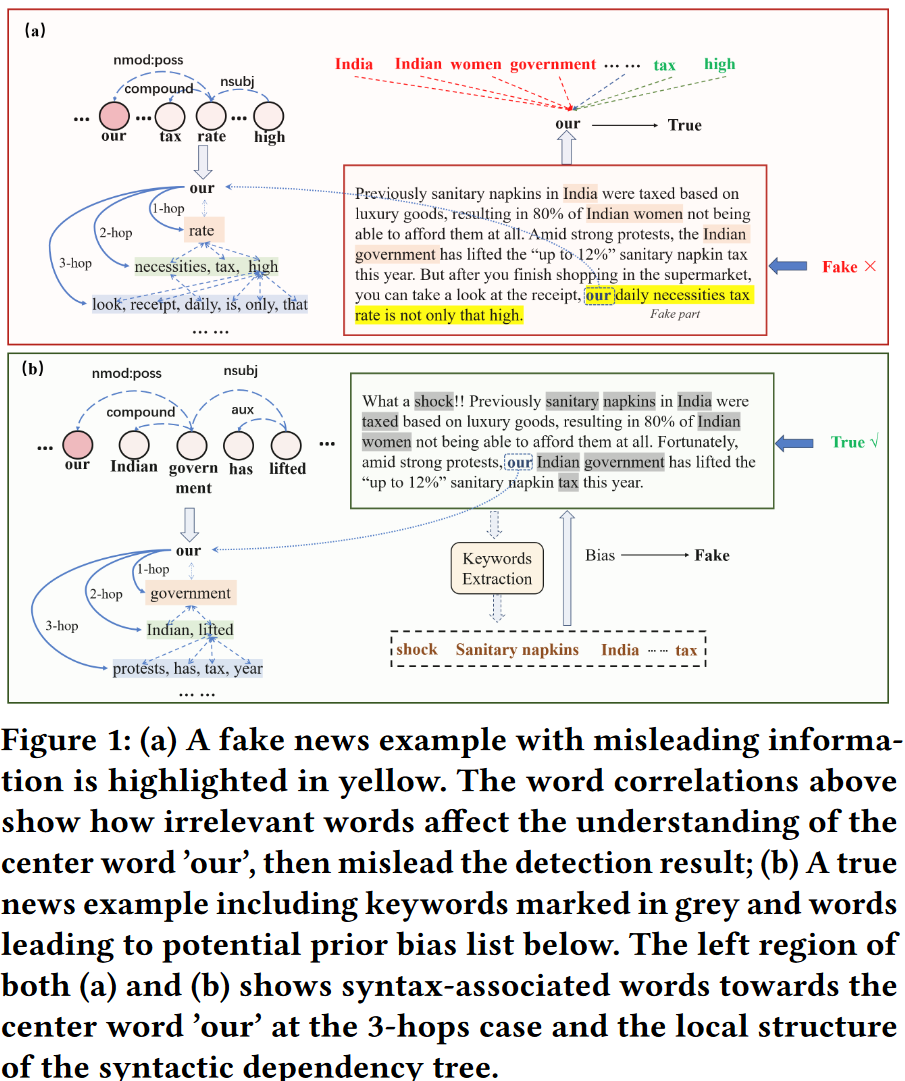 (1)Previous  methods  heavily rely on sequential modeling and global attention to extract semantic information.
(2)The existing methods fail to handle the complex, subtle twists in news articles, such as  referential transfer and prior biases.
ATAI
Advanced Technique  of
Artificial Intelligence
ATAI
ChongqingUniversity	AdvancedTechniqueof
of Technology	Artificial Intelligence
Chongqing University  of Technology
Overview
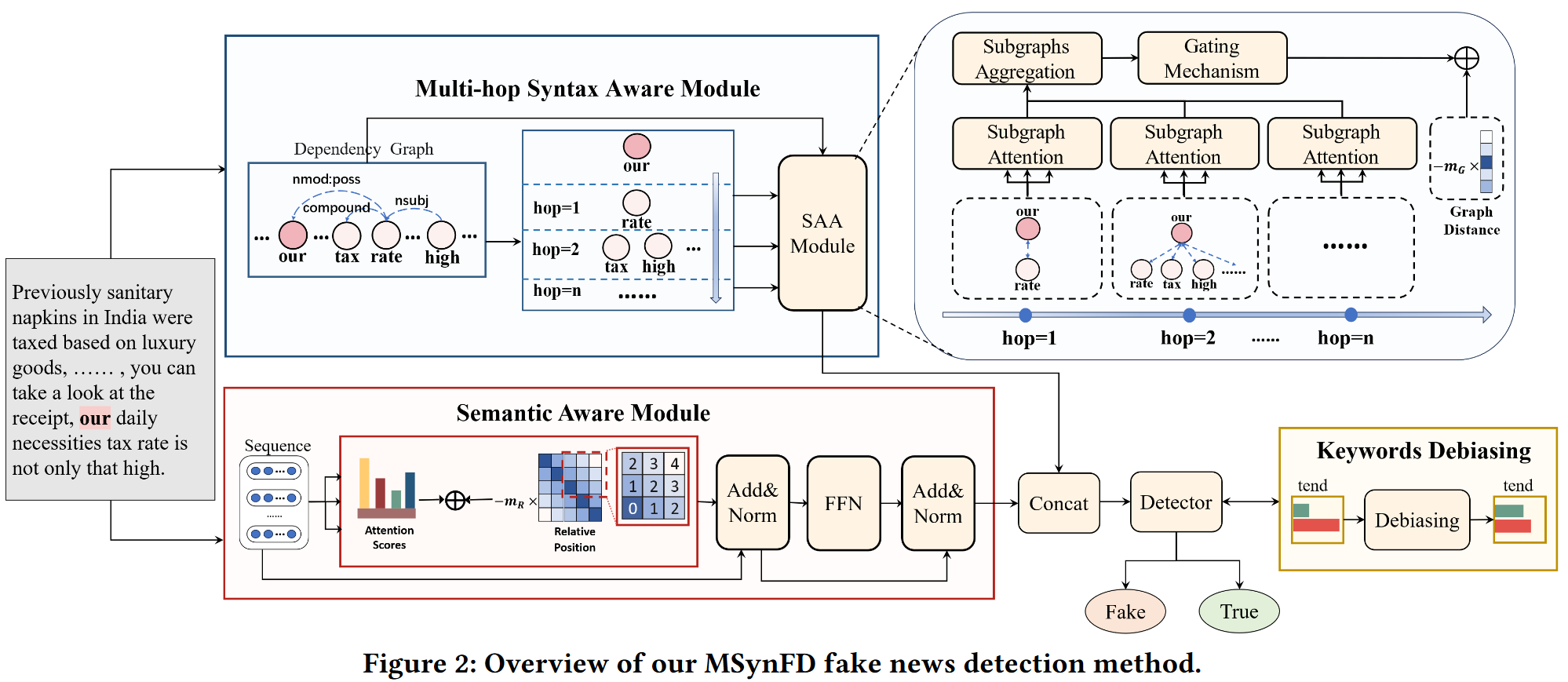 ATAI
Advanced Technique  of
Artificial Intelligence
ATAI
ChongqingUniversity	AdvancedTechniqueof
of Technology	Artificial Intelligence
Chongqing University  of Technology
Method
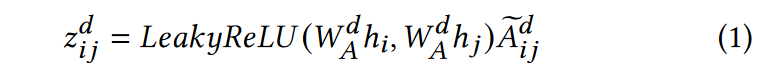 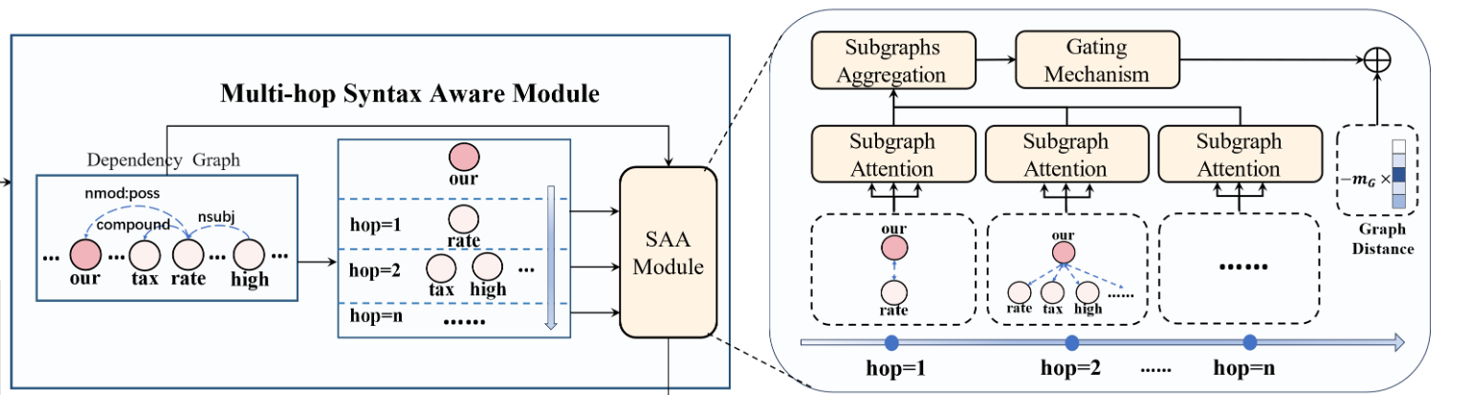 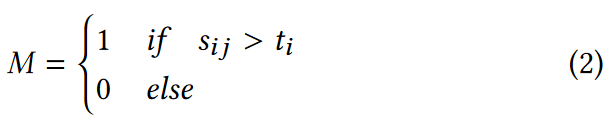 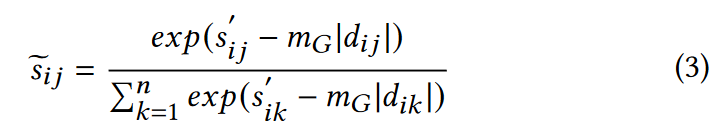 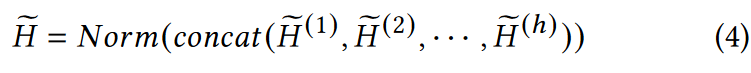 ATAI
Advanced Technique  of
Artificial Intelligence
ATAI
ChongqingUniversity	AdvancedTechniqueof
of Technology	Artificial Intelligence
Chongqing University  of Technology
Method
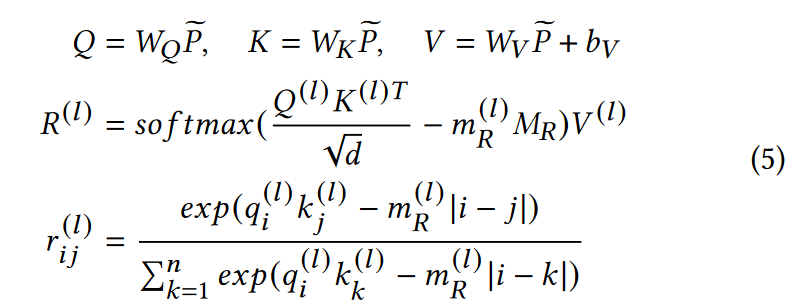 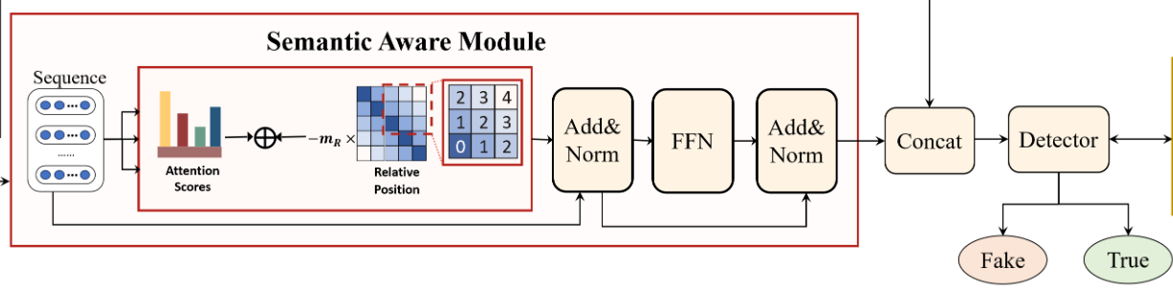 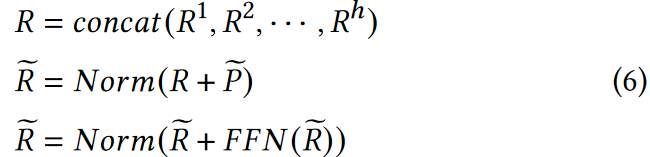 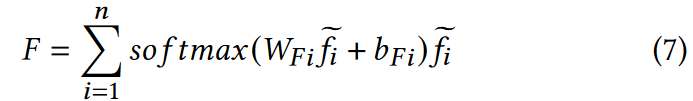 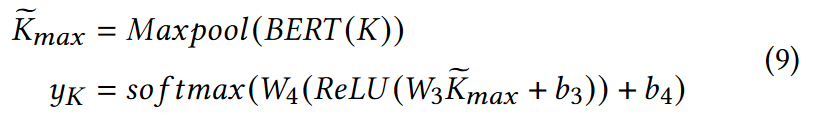 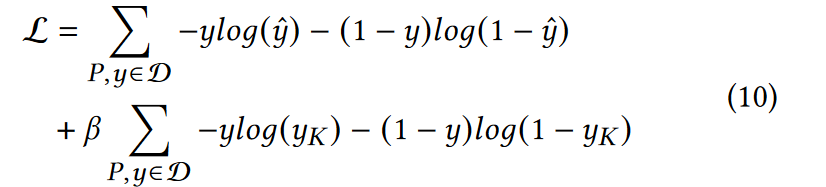 ATAI
Advanced Technique  of
Artificial Intelligence
ATAI
ChongqingUniversity	AdvancedTechniqueof
of Technology	Artificial Intelligence
Chongqing University  of Technology
Experiments
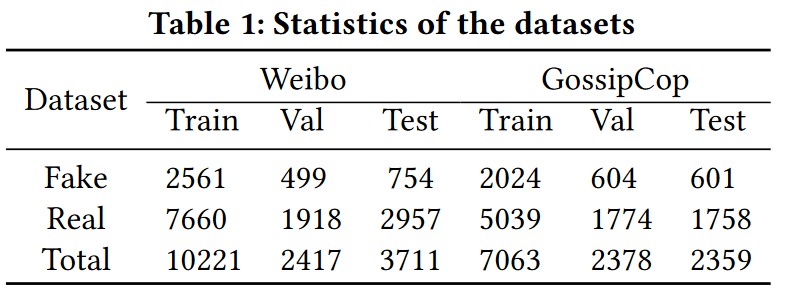 ATAI
Advanced Technique  of
Artificial Intelligence
ATAI
ChongqingUniversity	AdvancedTechniqueof
of Technology	Artificial Intelligence
Chongqing University  of Technology
Experiments
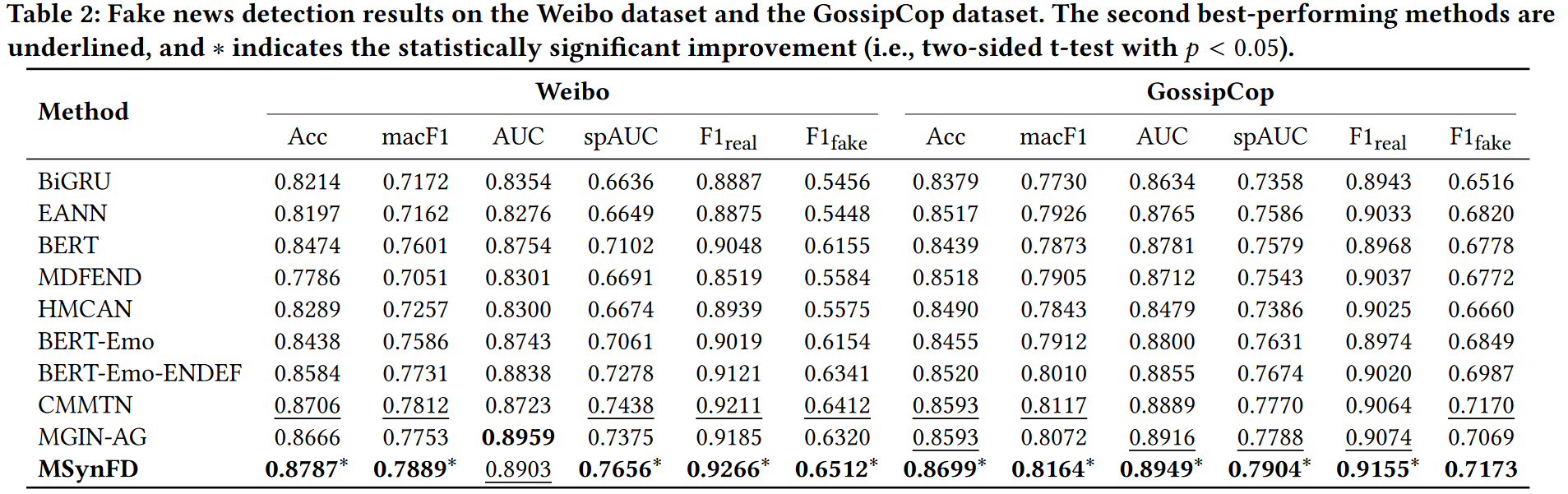 ATAI
Advanced Technique  of
Artificial Intelligence
ATAI
ChongqingUniversity	AdvancedTechniqueof
of Technology	Artificial Intelligence
Chongqing University  of Technology
Experiments
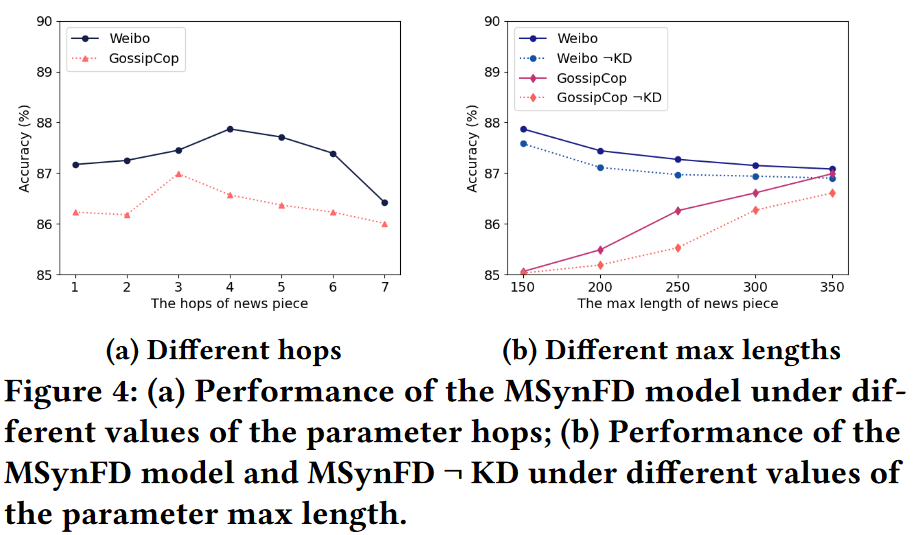 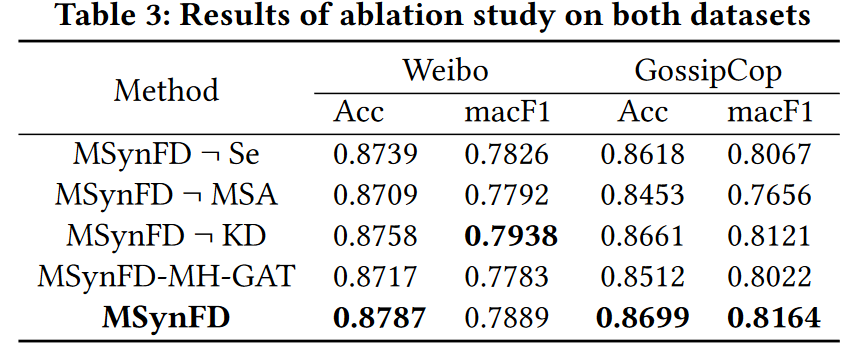 ATAI
Advanced Technique  of
Artificial Intelligence
ATAI
ChongqingUniversity	AdvancedTechniqueof
of Technology	Artificial Intelligence
Chongqing University  of Technology
Experiments
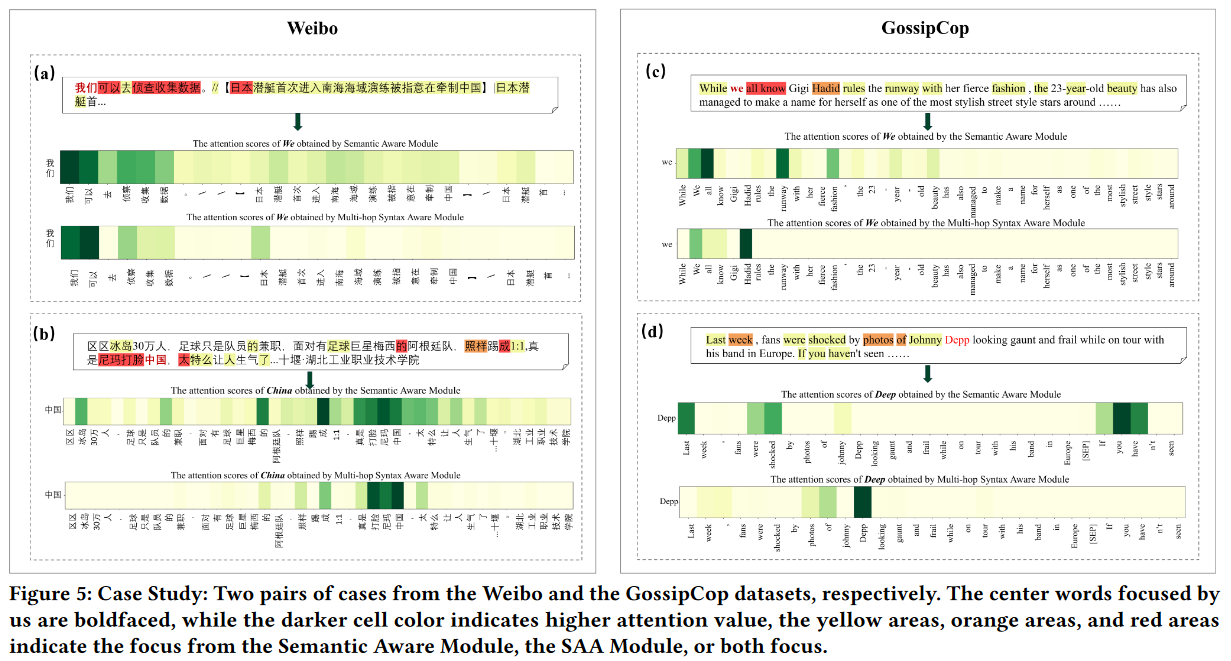 ATAI
Advanced Technique  of
Artificial Intelligence
ATAI
ChongqingUniversity	AdvancedTechniqueof
of Technology	Artificial Intelligence
Chongqing University  of Technology
Experiments
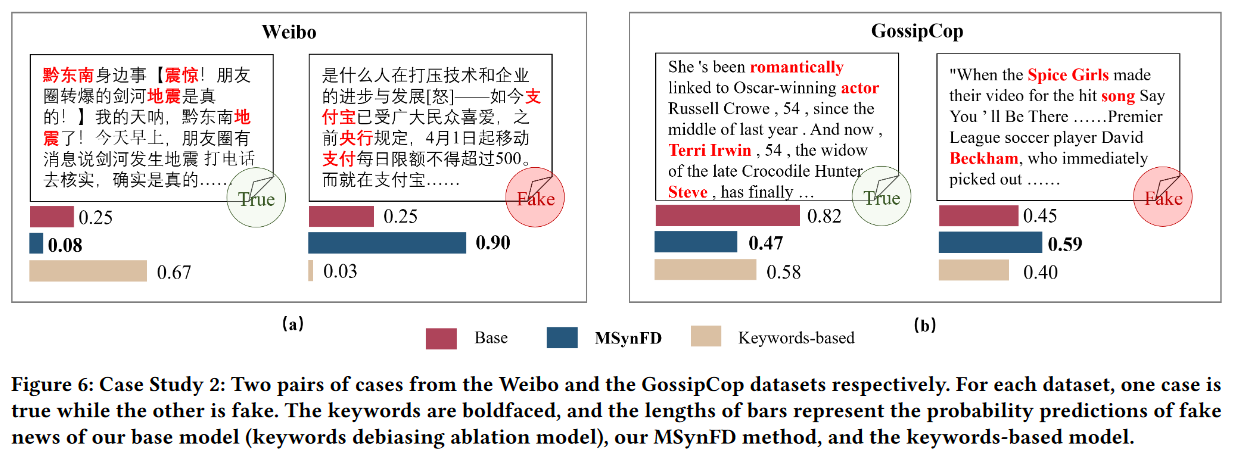 ATAI
Advanced Technique  of
Artificial Intelligence
ATAI
ChongqingUniversity	AdvancedTechniqueof
of Technology	Artificial Intelligence
Chongqing University  of Technology
ChongqingUniversity  of Technology
Thanks!